Муниципальное бюджетное дошкольное образовательное учреждение«Ромодановский детский сад комбинированного вида»Рекомендации для воспитателей по построению предметно- игровой среды с учетом гендерного подхода.
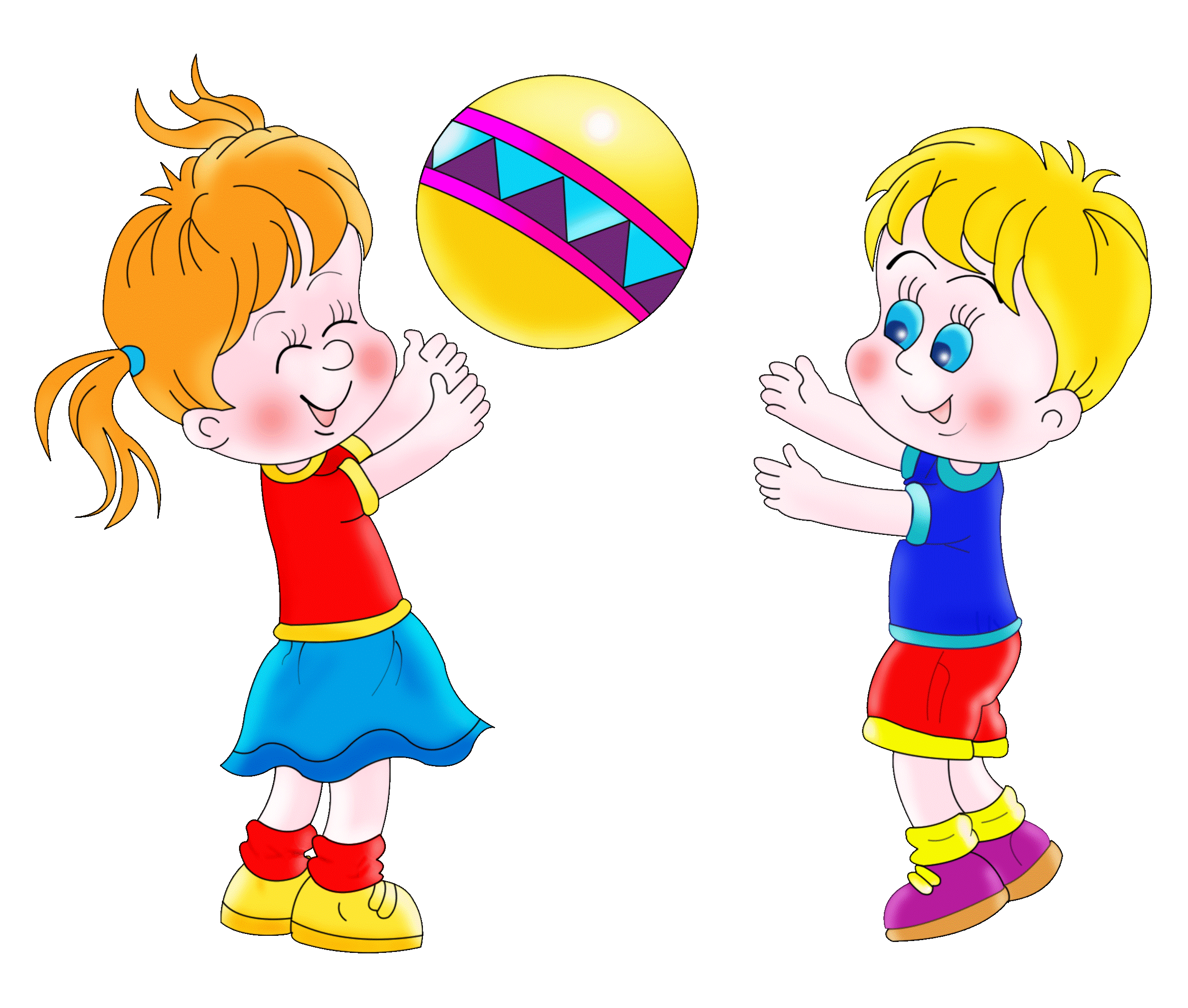 Подготовили:  воспитатели
                                                                      Николаева И.А
                                                                     Жбанова Л.А
Гендерное воспитание – это формирование у детей представлений о настоящих мужчинах и женщинах, а это необходимо для нормальной и эффективной социализации личности.
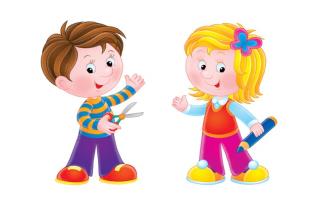 Одним из требований к структуре образовательной программы, изложенных в   Федеральном государственном образовательном стандарте дошкольного образования является обеспечение  развития личности детей дошкольного возраста в различных видах общения и деятельности с учетом их индивидуальных особенностей.
    Для того, чтобы выполнить данное требование воспитатели должны в своей работе учитывать гендерные особенности и потребности ребенка.
Гендер- означает социальный пол, различия между мужчинами и женщинами, зависящие от социальных условий.
Предметно –игровая среда, как известно,
Эффективное средство формирования личности
Ребенка, источник его индивидуальных знаний 
и социального опыта. Эта среда не только
Обеспечивает разные виды активности
дошкольника, но и является основой его
Самостоятельной деятельности.
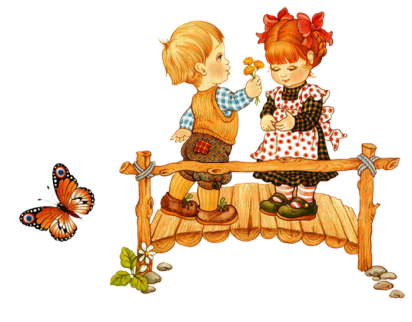 Психологами доказано, что девочки и мальчики по-разному воспринимают окружающую действительность, по- разному обучаются, запоминают, думают. Девочки превосходят мальчиков в вербальных способностях, а мальчики сильнее девочек в визуально – пространственных. У мальчиков выше, чем у девочек математические способности. Но при этом они более агрессивны, чем девочки.
Факторы, учитывающиеся при организации предметно- игровой среды акцентом гендерного подхода
Содержание среды должно быть построено в соответствии с основными элементами социальной культуры.
Её основные объекты должны быть включены в разные виды деятельности ( познавательную, речевую, игровую, коммуникативную, двигательную
Учитываются, как возрастные так и социально- психологические особенности ребенка.( обеспечивает оптимальный баланс совместной и самостоятельной деятельности детей)
Учитывается возрастная и гендерная адрессованость оборудования и материала.
Основные ориентиры при организации предметно-               игровой среды, с учетом гендерного подхода- учет гендерного пространства группы (количество мальчиков и количество девочек)- учет этапов развития гендерной идентичности мальчиков и девочек- учет психологических особенностей развития девочек и мальчиков.
Особенности психологических портретов мальчиков и девочек при организации предметно – игровой среды
В центре внимания интересов и потребностей девочки с раннего возраста находится человек и сфера его непосредственного бытия.
Девочек чаще привлекают домашние дела. 
Пространство, представляющее интерес 
для девочек, невелико, однако оно
 тщательно до мелочей проработано, отражено
 в сознании. Девочек привлекают игры связанные
 с семьей, детским садом.
 В играх они подражают людям, которых они 
видят в реальной жизни.
Девочки склонны к попечительной деятельности:
ухаживать, проявлять заботу, поучать, наставлять,
Особенно младших братьев или сверстников.
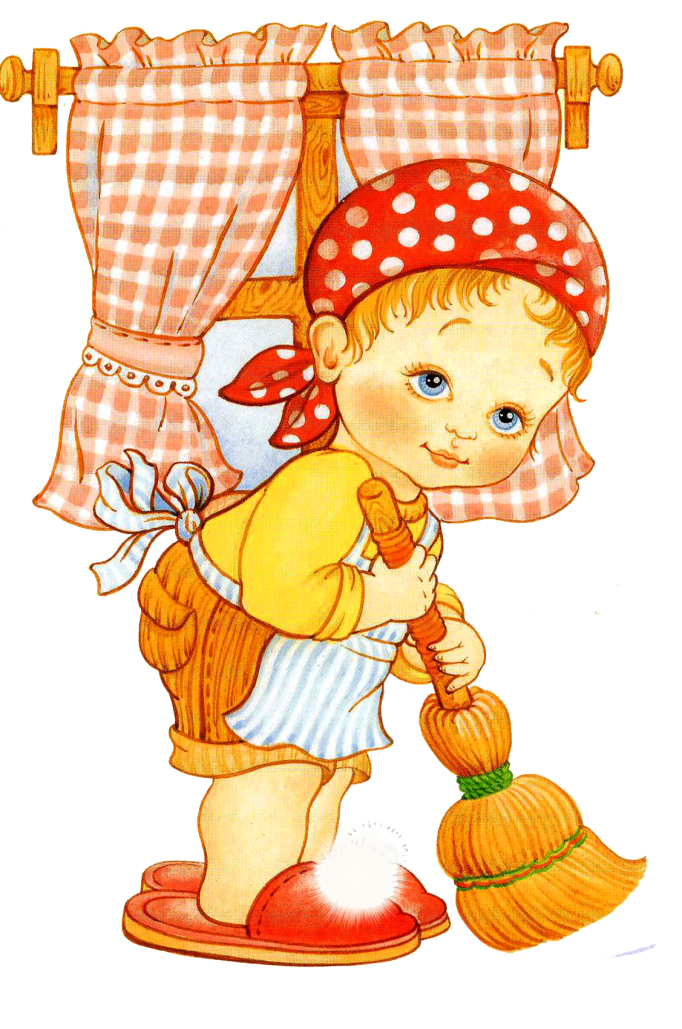 Сфера интересов мальчиков связана с их  высокой двигательной и познавательной активностью. Мальчики не склонны опекать, обучать.
Для полноценного психологического развития им требуется больше пространства, чем девочкам.
У мальчиков отчетливо выражена склонность к конструктивной деятельности. Отсюда интерес  у мальчиков к инструментам, орудиям труда, различным 
механизмам и приспособлениям.
Мальчики лучше  понимают и 
и больше интересуются устройством
вещей.
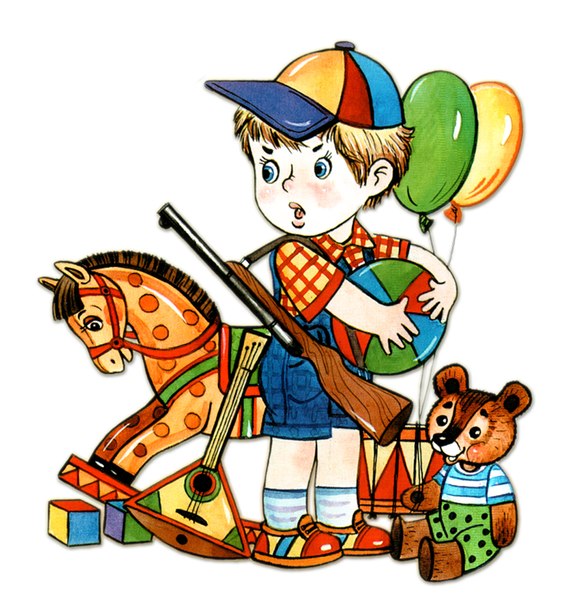 Элементы предметно – игровой среды с учетом                                       гендерного подхода- форма дежурных может отличаться по цвету, разные обязанности у мальчиков и девочек по дежурству.- создание мини- среды мужского и женского труда, содержащие оборудование, необходимое для формирования мужских и женских умений.-в уголке сюжетно –ролевых игр атрибуты для характерных мальчишеских игр: фуражки, солдатики, ремни.-для девичьих игр: косынки, бусы, сумочки , бантики. Куклы- мальчики и куклы- девочки со всеми необходимыми атрибутами и аксесуарами.-создание схемы- действия , отражающие культурные эталоны поведения представителей мужского и женского пола. Карточки – символы добра, красоты, честности и т.д, обозначающие социально- ценные качества мальчика и девочки.- уголок красоты. Создание образцов причесок для мальчиков и для девочек.-картотеки игр, раскрасок, стихов, виды продуктивной деятельности, альбомы для мальчиков и для девочек.
Подбор материалов и оборудования с учетом гендерных особенностей детей .
Примерный перечень игр и игрушек для младшего возраста

для мальчиков
Деревянные, пластмассовые и металлические машины
Простой конструктор среднего размера
Фигурки людей и животных
Разрезные картинки из 2- 3 частей с изображением
машин
Игра «Маленький слесарь»
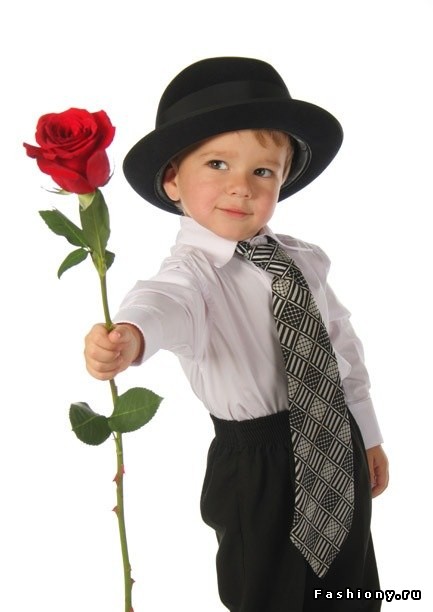 для девочек

Куклы среднего размера и комплект одежды для них
Коляски среднего размера
Тряпичная кукла с заплетающими
косичками
Кукла- игрушка на пуговицах
Разрезные картинки и пазлы с изображением
 кукол.
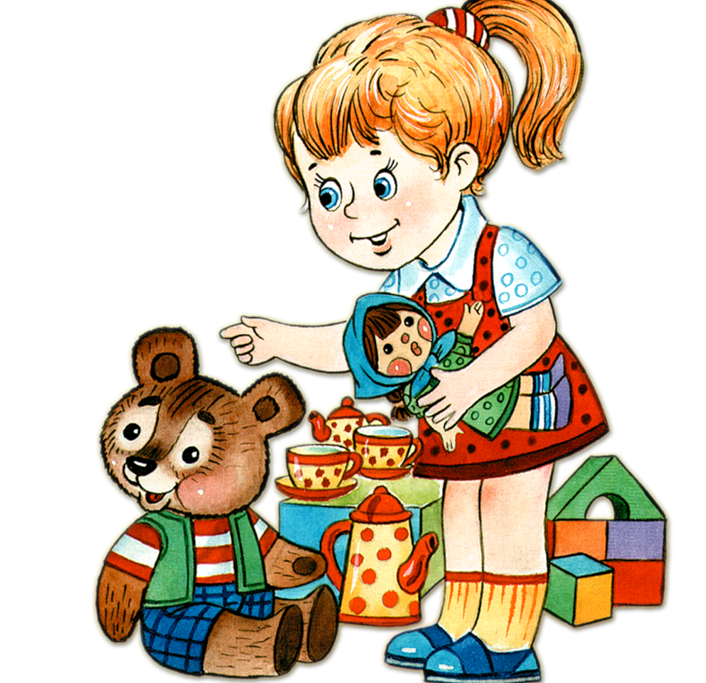 Примерный перечень игр и игрушек для среднего возрастадля мальчиков:- Деревянные, пластмассовые и металлические машины разных размеров, цветов, моделей.- фигурки людей и животных для обыгрывания построек.- Разрезные картинки из 4 и более частей.- Пазлы с изображением машин.- Небольшой строительный материал. Для девочек:- Куклы среднего размера и комплекты одежды на них.- Набор мебели и посуды для кукол.- Тряпичная кукла с заплетающими косичками.- Разрезные картинки с изображением кукол.- Плоскостные изображения кукол и комплектов одежды для них.
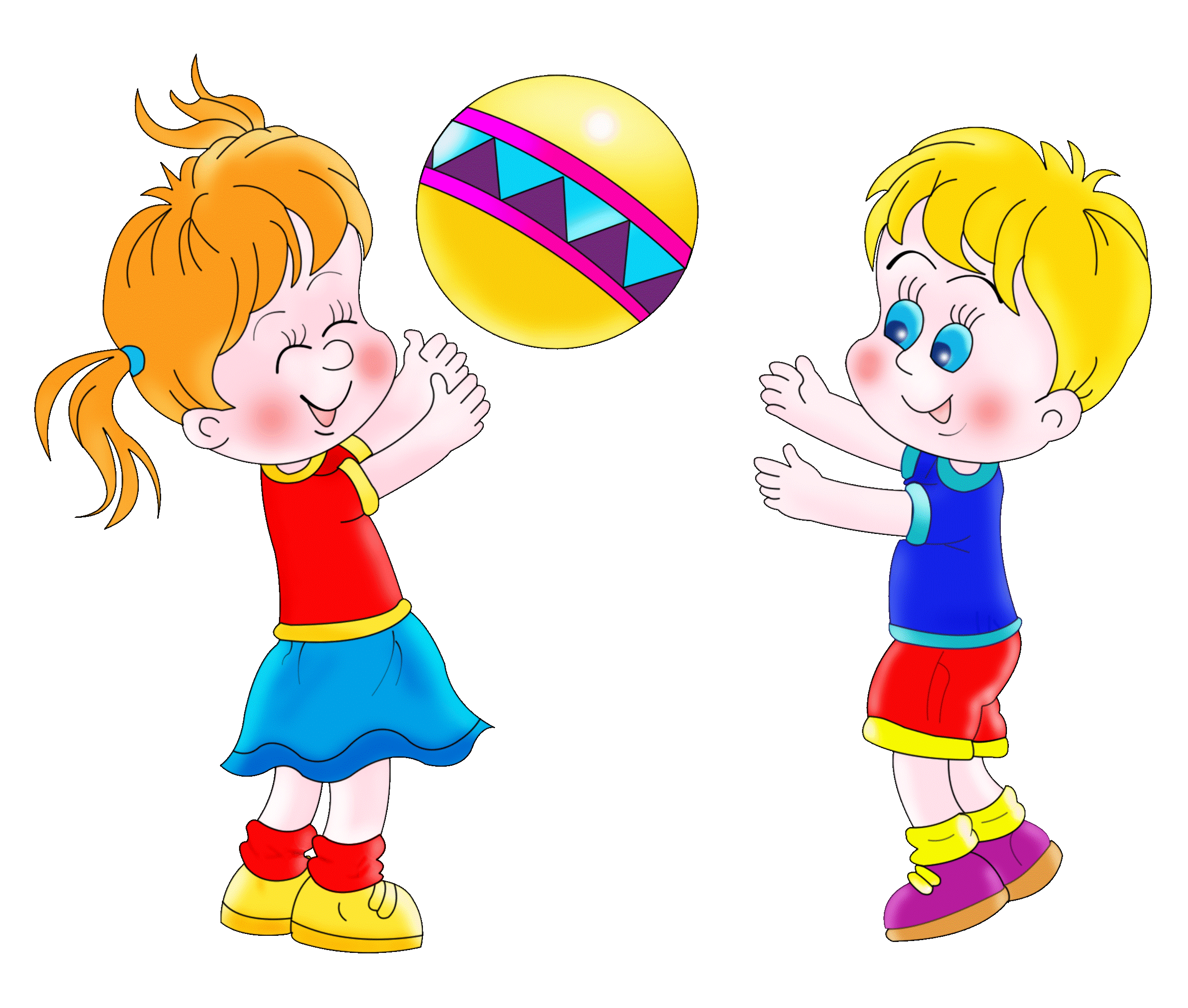 Примерный перечень игр и игрушек для старшего возрастадля мальчиков: - Модели транспортов разных цветов и моделей - Сборные модели транспорта.- Фигурки людей и животных.- Разрезные картинки из 8- 12 частей с изображением машин.- Пазлы с изображением машин.- Автомобильные каталоги и проспекты автосалонов.- Металлический конструктор . Для девочек:- Куклы разного  размера и комплекты одежды на них.- Набор мебели и посуды для кукол.- Разрезные картинки  и пазлы с изображением кукол.- Плоскостные изображения кукол и комплектов одежды для них. - Каталоги модной одежды и аксессуаров.
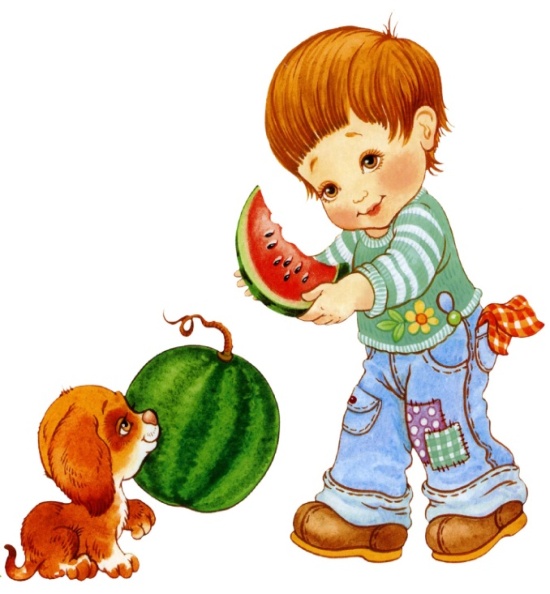 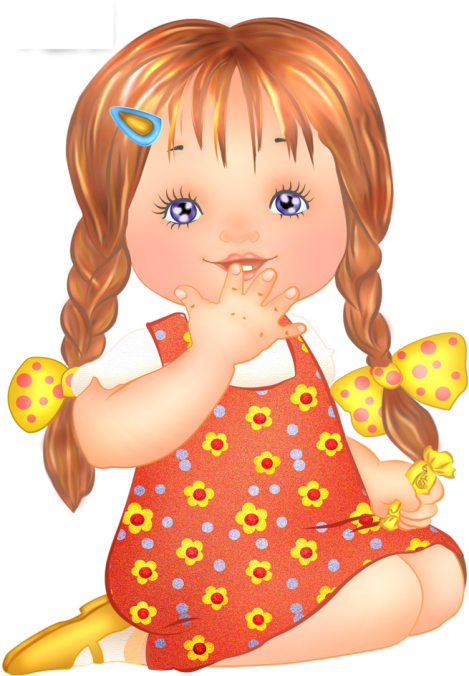 Таким образом, создавая предметно- игровую среду,  с учетом гендерных особенностей, нужно предоставлять возможность, как мальчикам, так и девочкам, проявлять свои склонности в соответствии с принятыми в обществе эталонами мужественности и женственности.
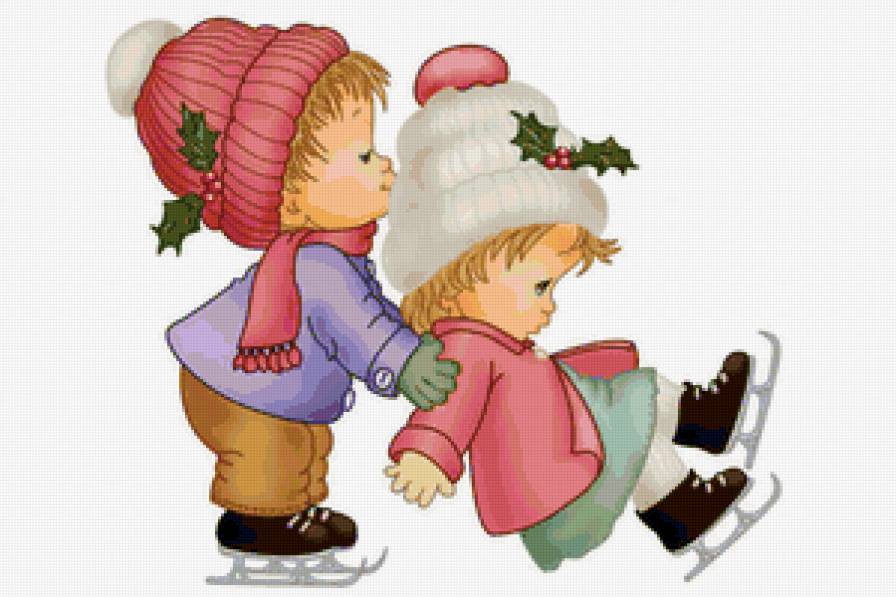 1. Адлер А.  Воспитание детей, взаимодействие полов- Ростов на Дону, 1998.- 124 стр.2.Еремеева В.Д  Мальчики и девочки: Учить по- разному, любить по- разному. Издательство «Учебная литература» 2008. 160 стр.
Спасибо за внимание!
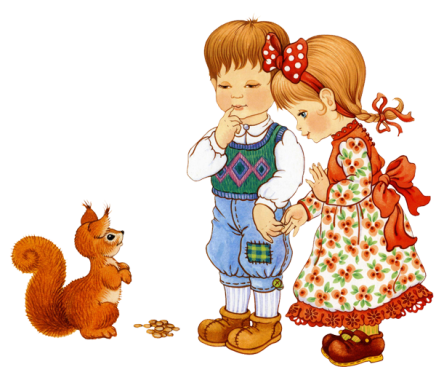